2019 Taiwan STM
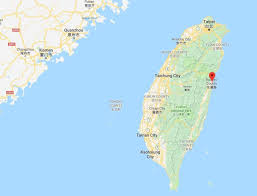 July 20-August 2, 2019
Participants: Meian Chen, 
Annie Petzholt, Hong Yao
Pre-Mission Training宣教前期培训
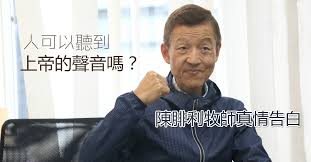 Pastoral Encouragements:
Pastor Frederic Chen
陳腓利牧師
 1. Confess your  
      hidden sins       
 2. Present yourself as 
     a living sacrifice
 3. Be filled with the 
     Holy Spirit
Pre-Mission Training- Preparing Ourselves
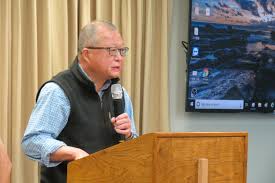 Pastor Joseph Cheng 
鄭秀全牧師
– Spiritual Warfare 
(Eph. 6:10-18)
1.  Two opposing 
     kingdoms – God/Satan
2. The weapons and the  
     battleground
3. The basis of our victory
4. The full armor of God
5. Weapons of Attack
Pre-Mission Training- Preparing for the Work
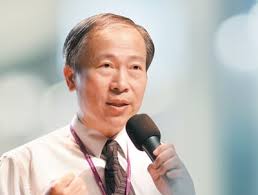 Pastor David Yang 楊寧亞牧師
- Love and teach with God’s unconditional love
His personal resolution: 
Ask God to fill him with the Holy Spirit every morning
 Love and serve someone everyday
Pre-mission Training- Serving from God’s Perspective
Practice Teaching in the afternoon
出发 Departure – Pray Together
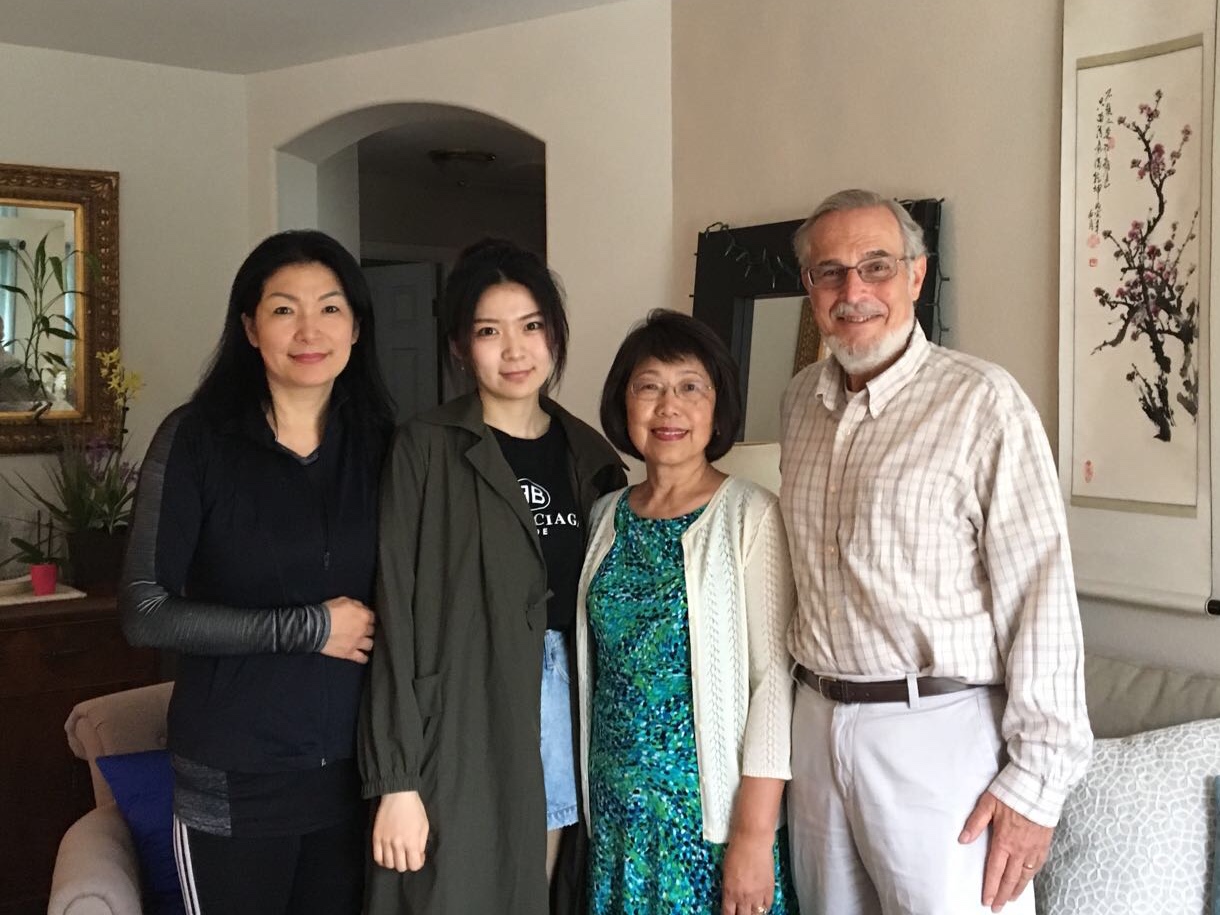 Leaving for Ontario, CA
Gathering at Ontario Airport
And pray
Arriving at Taoyuan International Airport
到职培训  Co-Workers Assembly – First Week
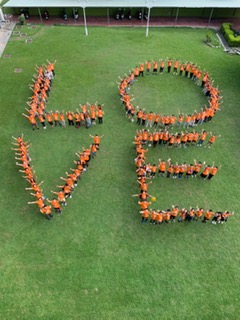 Co-Worker Assembly - Second Week
Leaders – Spiritual, Administrative, Teaching,School,Camp Supervisors
MissionLeaders
看重祈祷Emphasis on Prayer
《Camp 1》1. Thank God, today as the teachers taught about Easter and shared testimonies and made altar call, the students listened attentively, accepted Jesus as Savior, took the Bible to read, and some even cried.  May God watch over these tender seeds that they can sprout and grow.2. We had so many sharing of thankful stories tonight. May God renew the strength of our missionaries, help them grow toward maturity, that they become holy and noble vessels fit for the Lord’s use.3. Please pray for the “showcase” tomorrow.  May joy and gratefulness abound.

《第一營地》1.感謝上帝，今天各校各班教導復活節、分享見證和呼召時，學生們都好專心，願意接受耶穌為救主，也拿了聖經又好認真讀，甚至許多人流眼淚。求上帝保守這些稚嫩的種籽，在主裡漸漸發芽長大。
Surprise - Seeing Old Friends
每日事工 – Begin with Morning Group Devotions
上阵 -Spiritual Leadersguide us every day
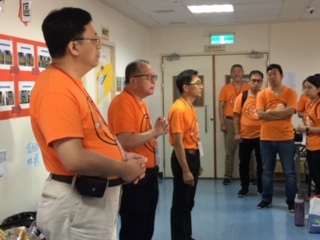 Put on the armor of God every morning每早穿戴全副属灵军装
Put on the full armor every day before we head out
Singing as We Go在得胜诗歌中出发
Taiwan 文化
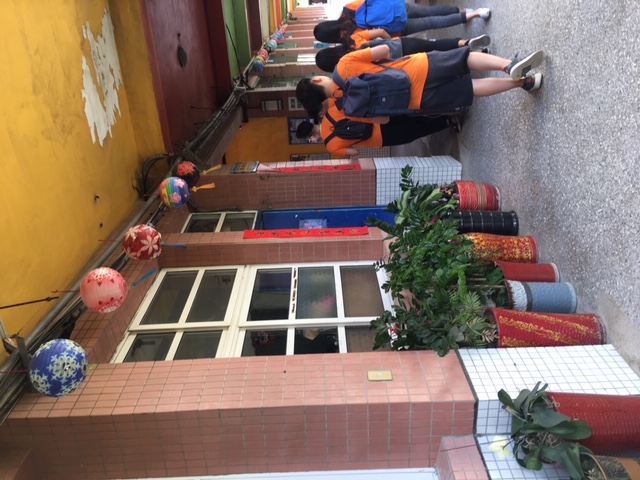 Still very traditional
Preserving the Chinese culture
Religion – Folk religion
                   Buddhism
                   Daoism
Daily Ministry – Opening Assembly
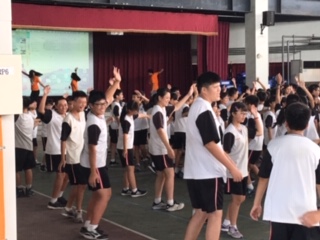 课程 Curriculum
Student Curriculum 学生课本
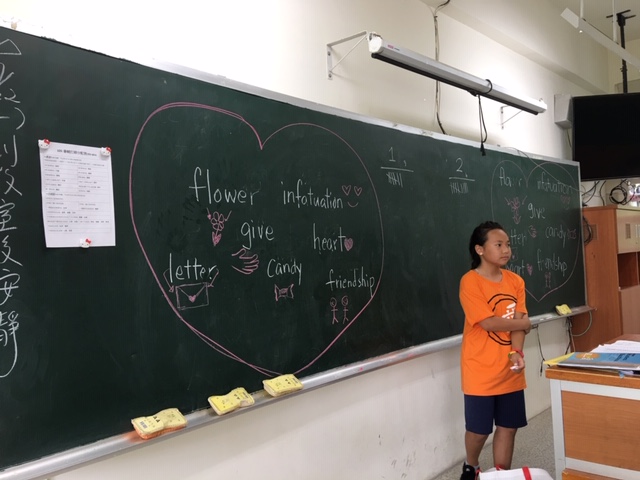 Classroom Teaching 
- American Holidays

Valentine
Making Valentine Craft
Classroom Teaching - American Holidays
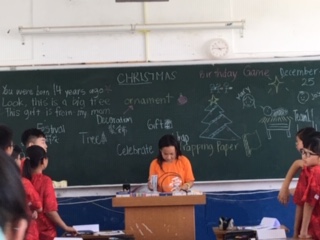 Teaching Easter and sharing personal testimony
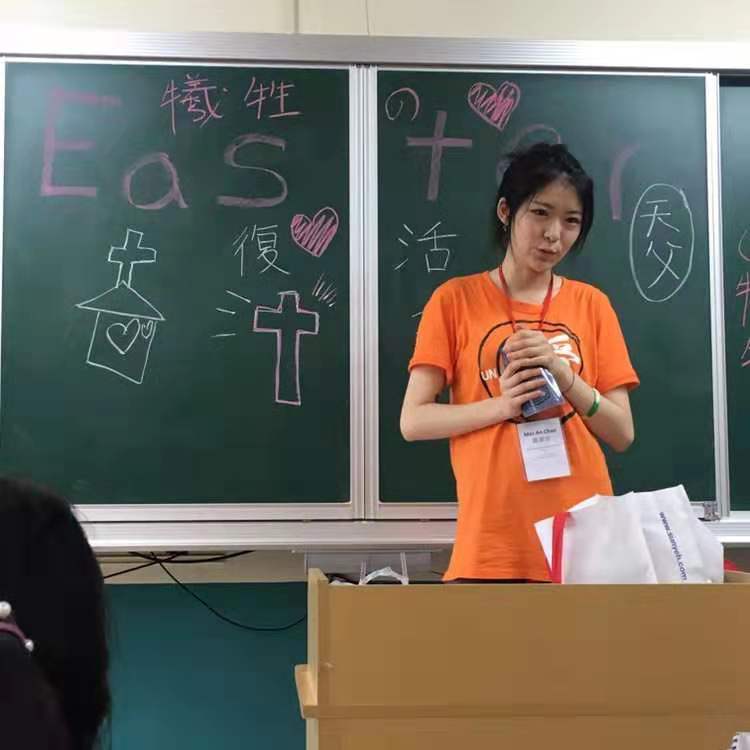 Explain the Gospel Bracelet and Make Altar Call 解释福音手环并呼召
Spending Time with the Students
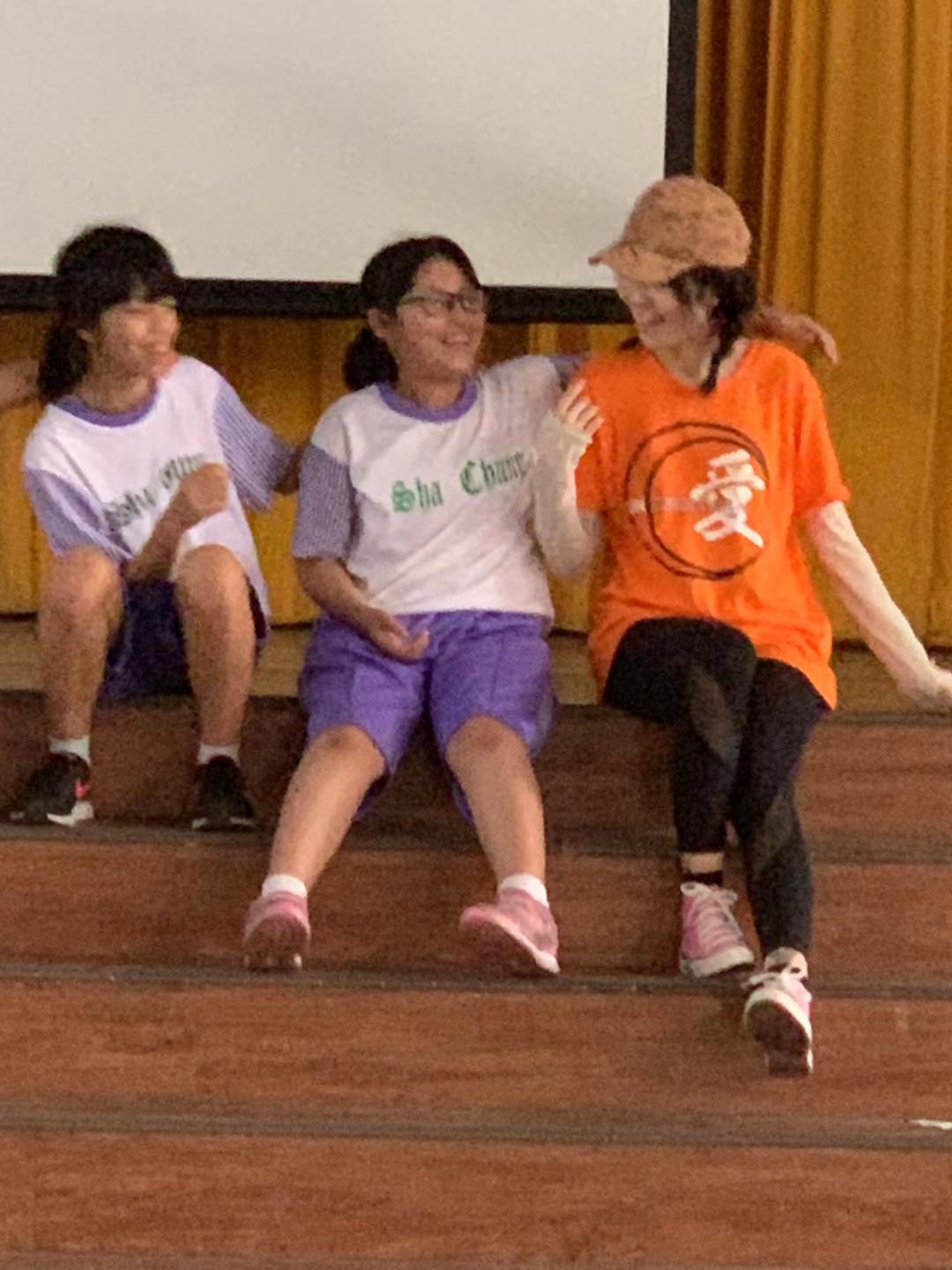 A Special Young Man- 精彩故事（一）
Mazu’s children –  wearing temple clothing
A Happy Bunch – Co-worker/Artist 精彩故事 （二）
Craft Making and Showcase Preparation
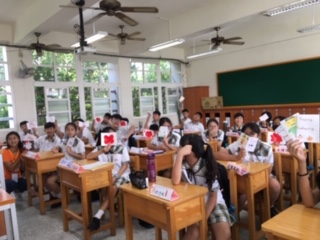 Showcase Practice
Practicing for the Showcase
Two Classes
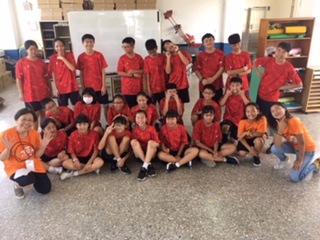 Lunch Time
A brief Lunchtime Break
Dinner back at the camp
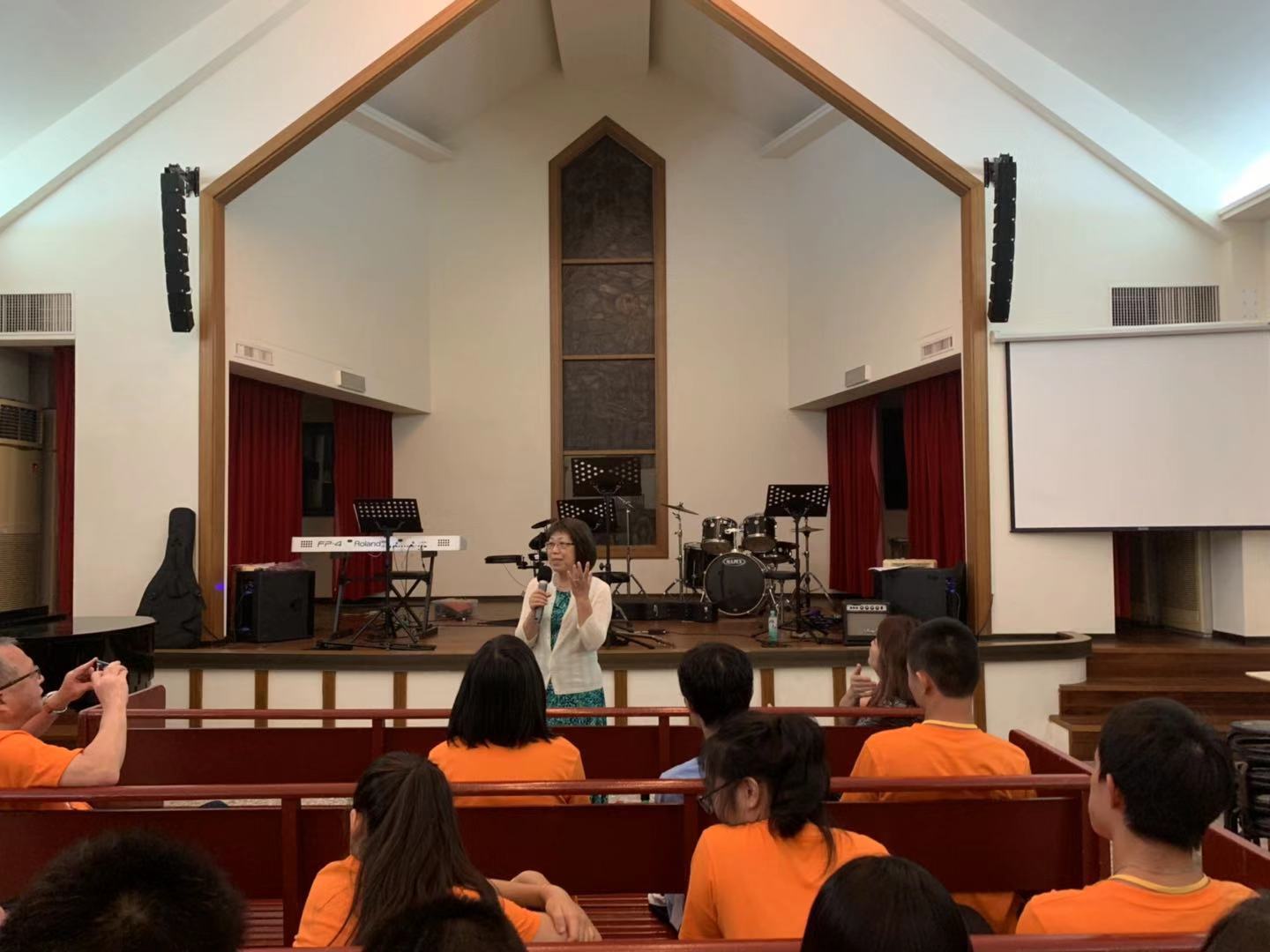 Night Briefing 晚间简报
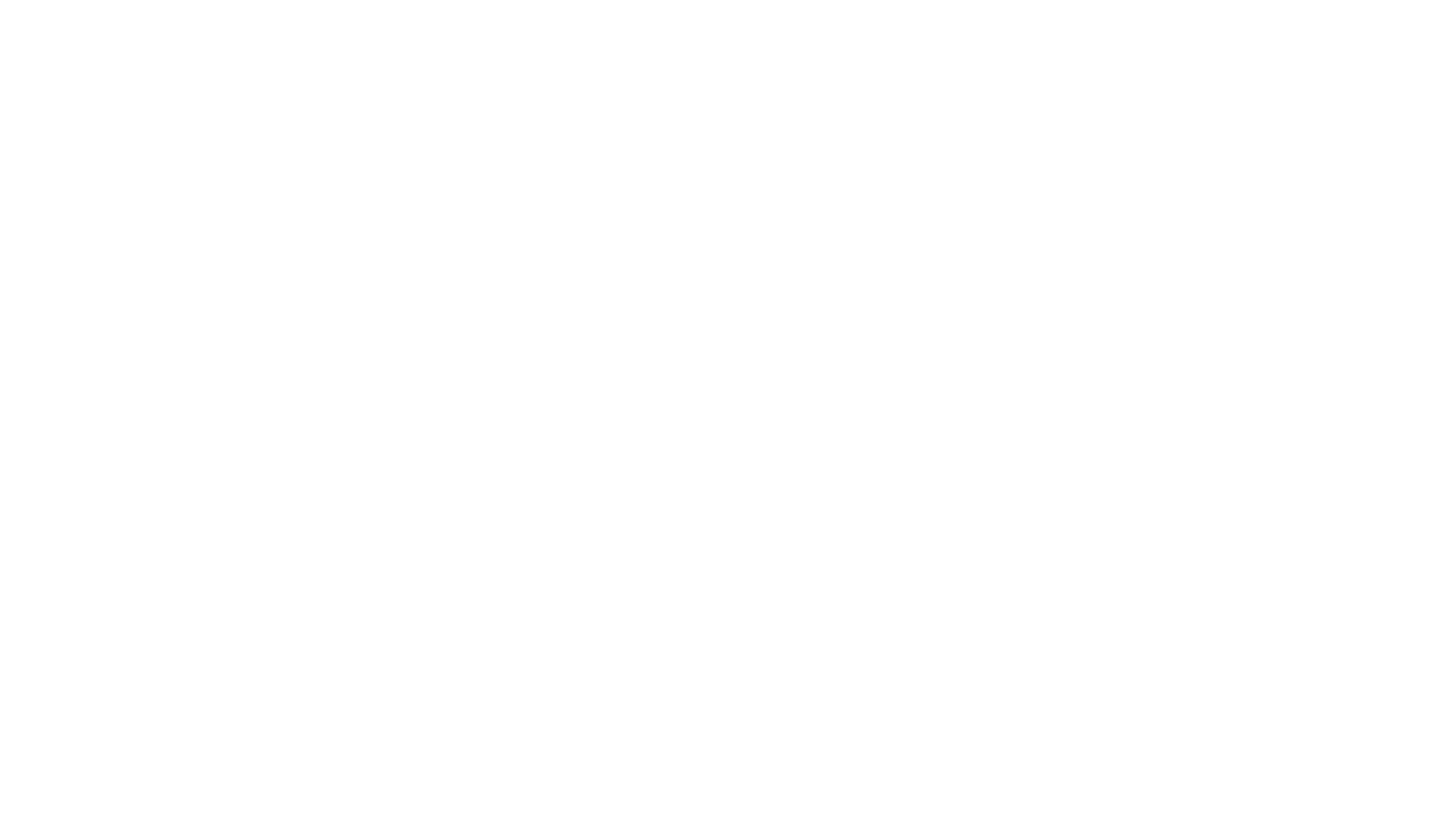 Teachers Practice for the Showcase
Teachers Practice for the Showcase
Showcase Day 成果表演
道别 Last Day - Personal Card for the Student
Students write thank-you cards
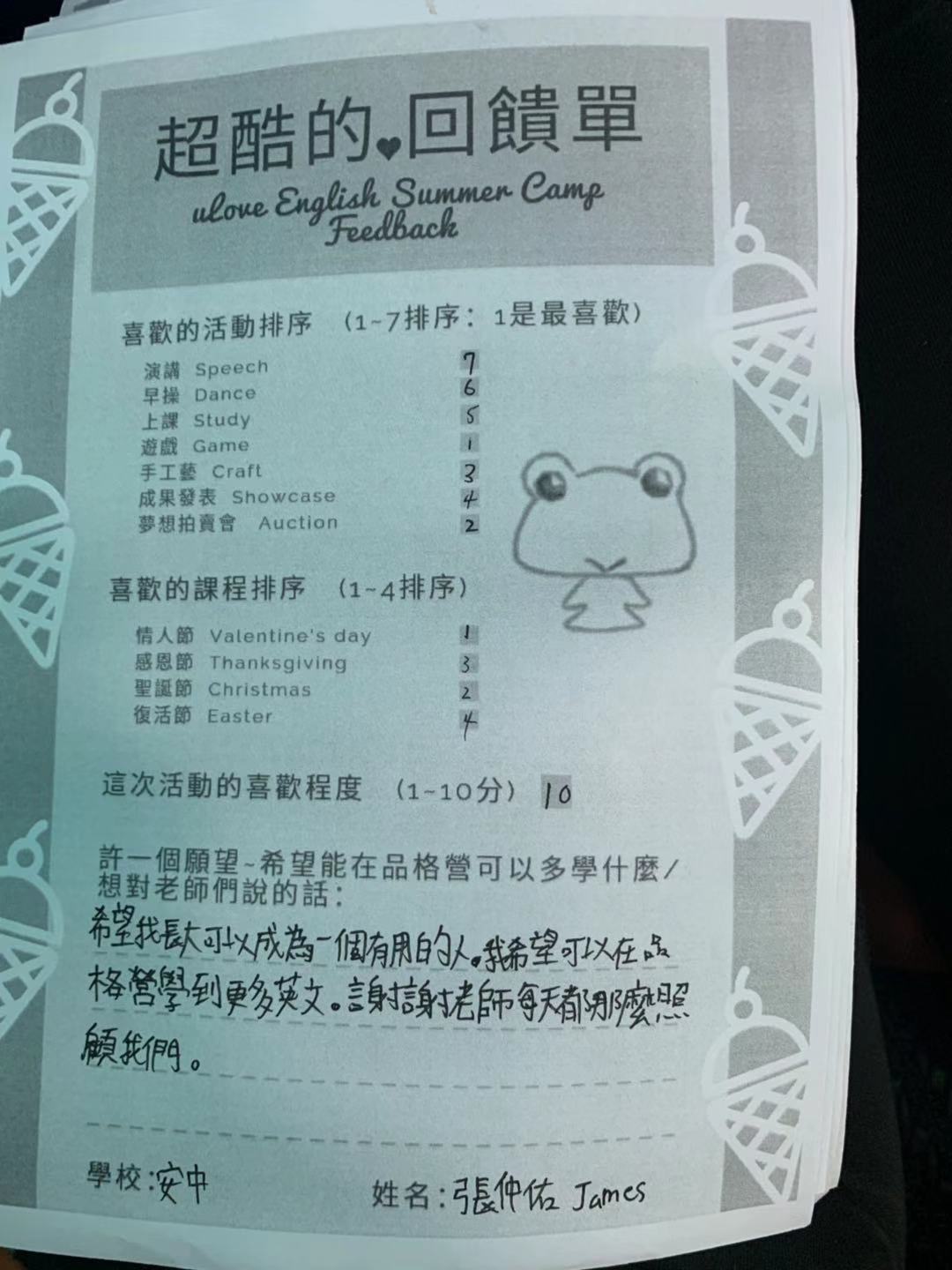 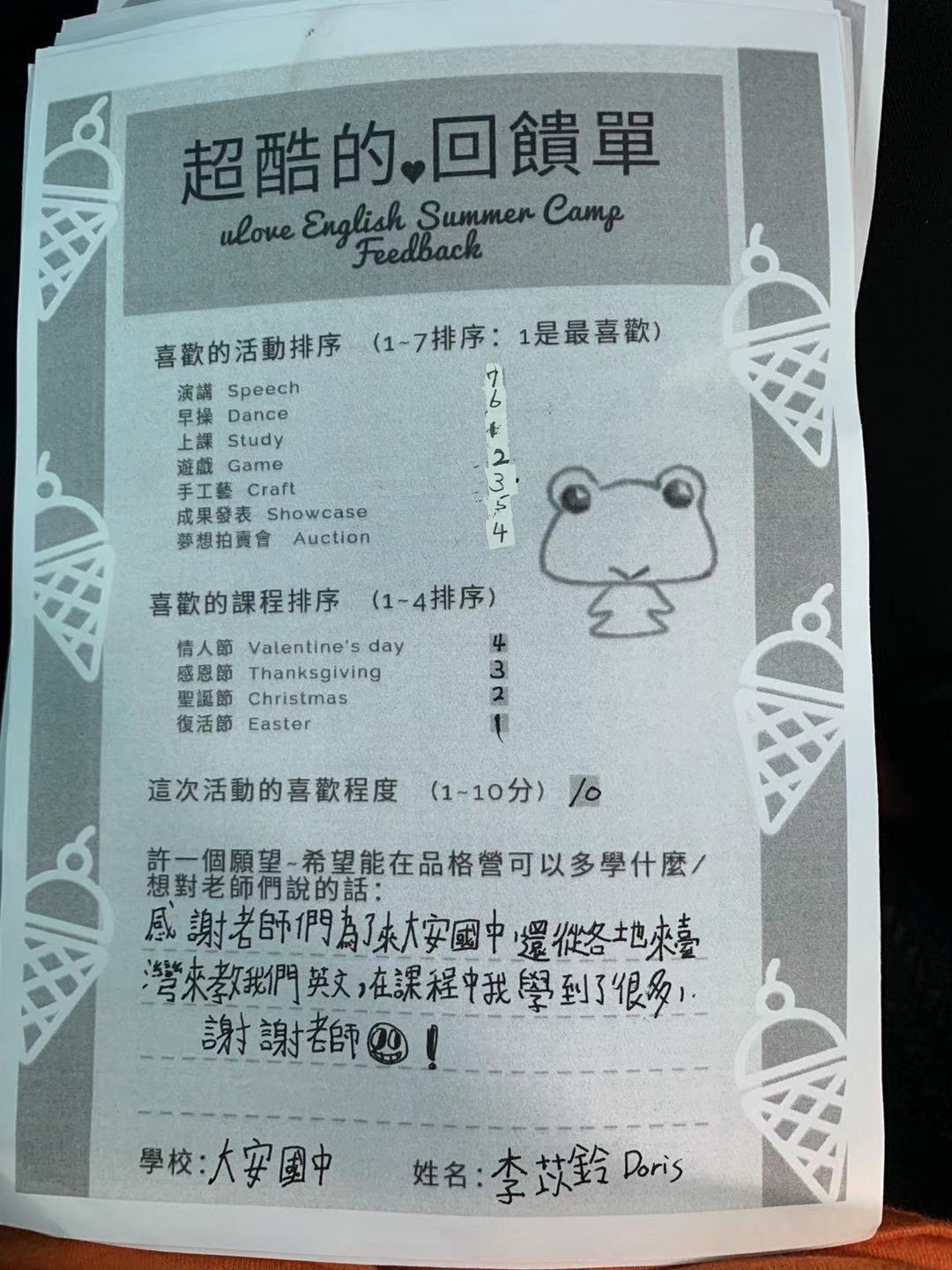 Student Feedback
Souvenir
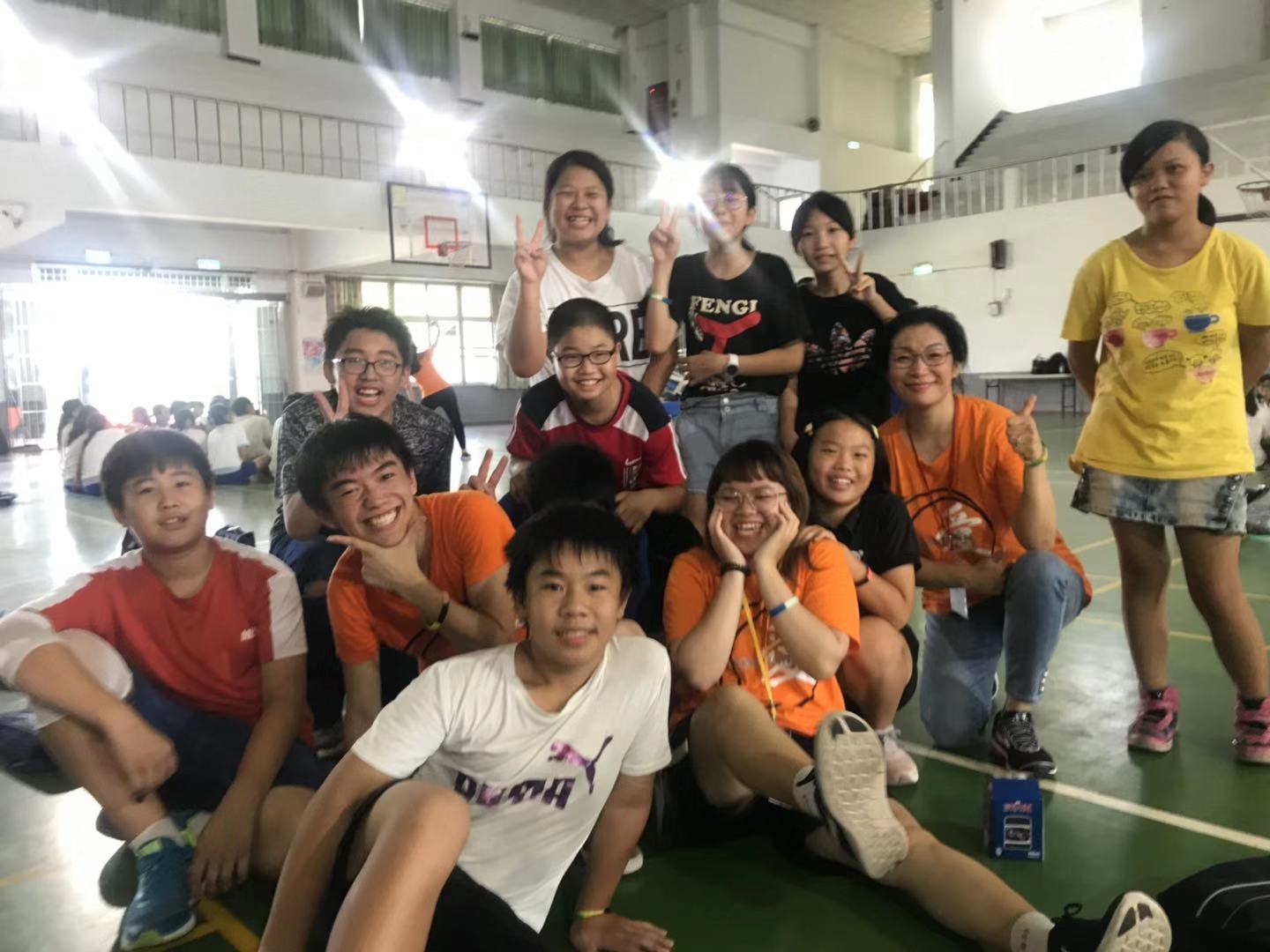 Last Day after Showcase
Co-Workers
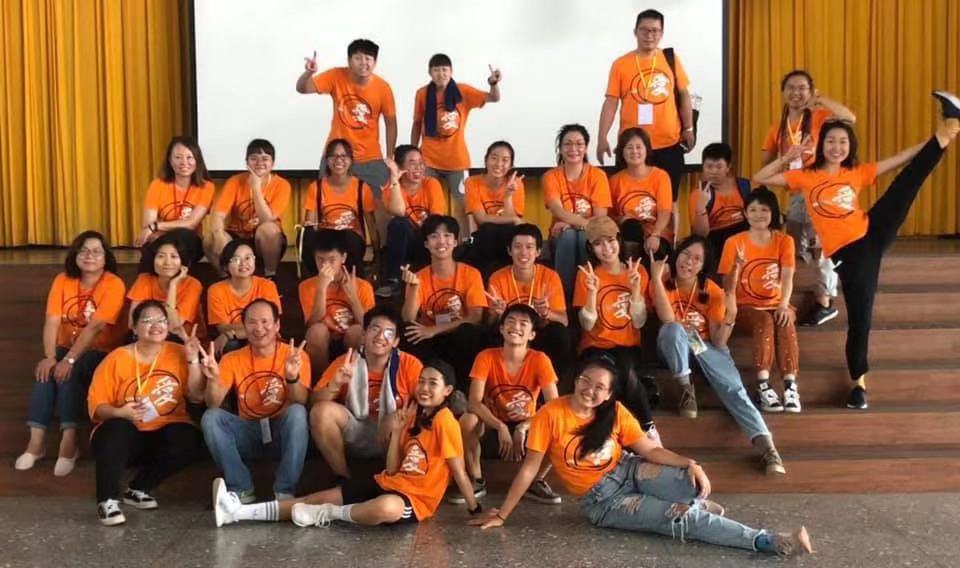 Mission Extension 宣教延伸
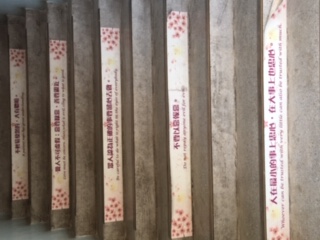 Scriptures on the stairs in schools圣经经文贴纸
Children watching Christian videos at gospel centers社区关怀中心
Giving awards to underprivileged students at community gospel centers颁发贫寒儿童上进奖金
Visit Blessing Church 造访福氣教會与地方教会连结
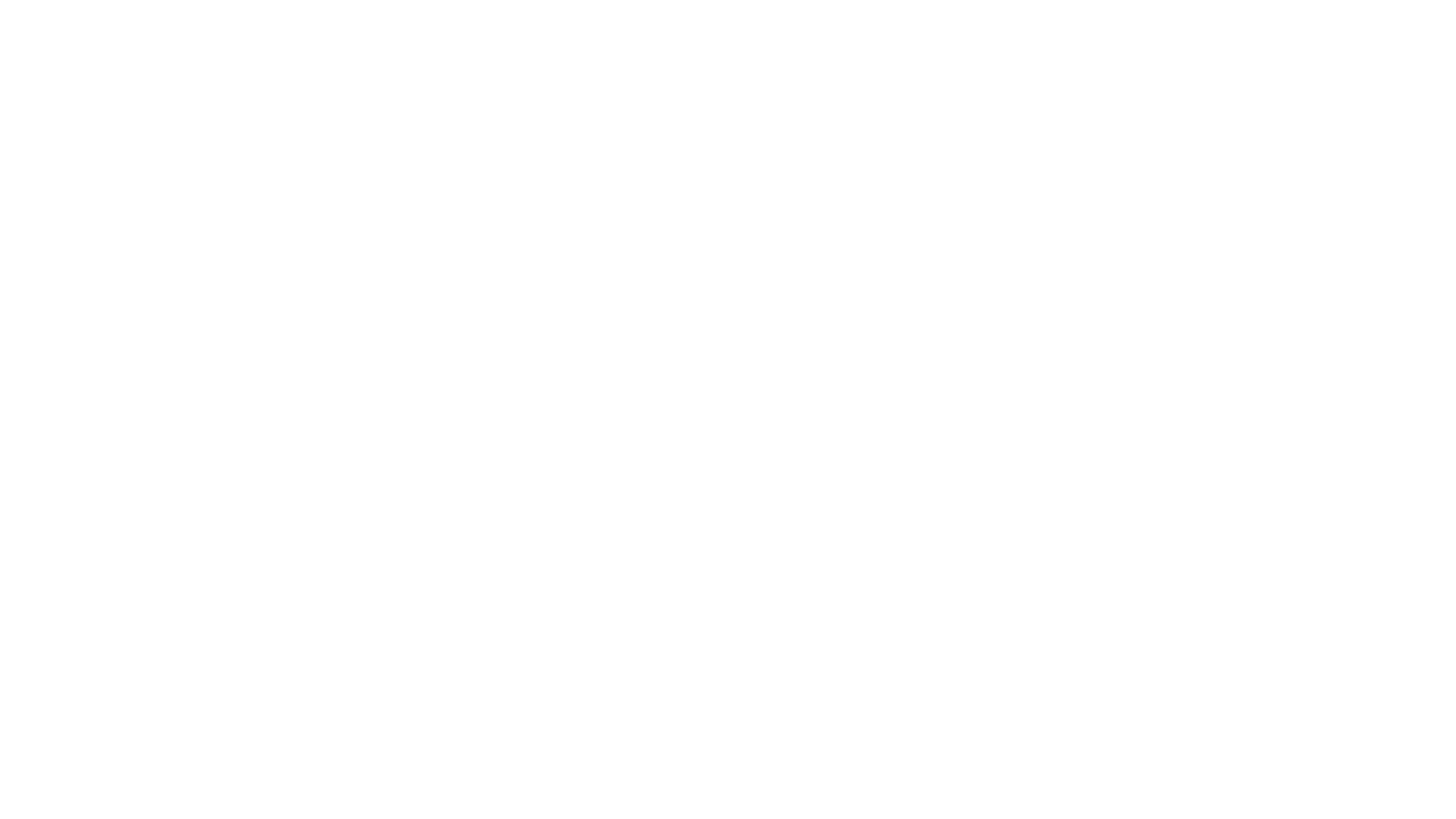